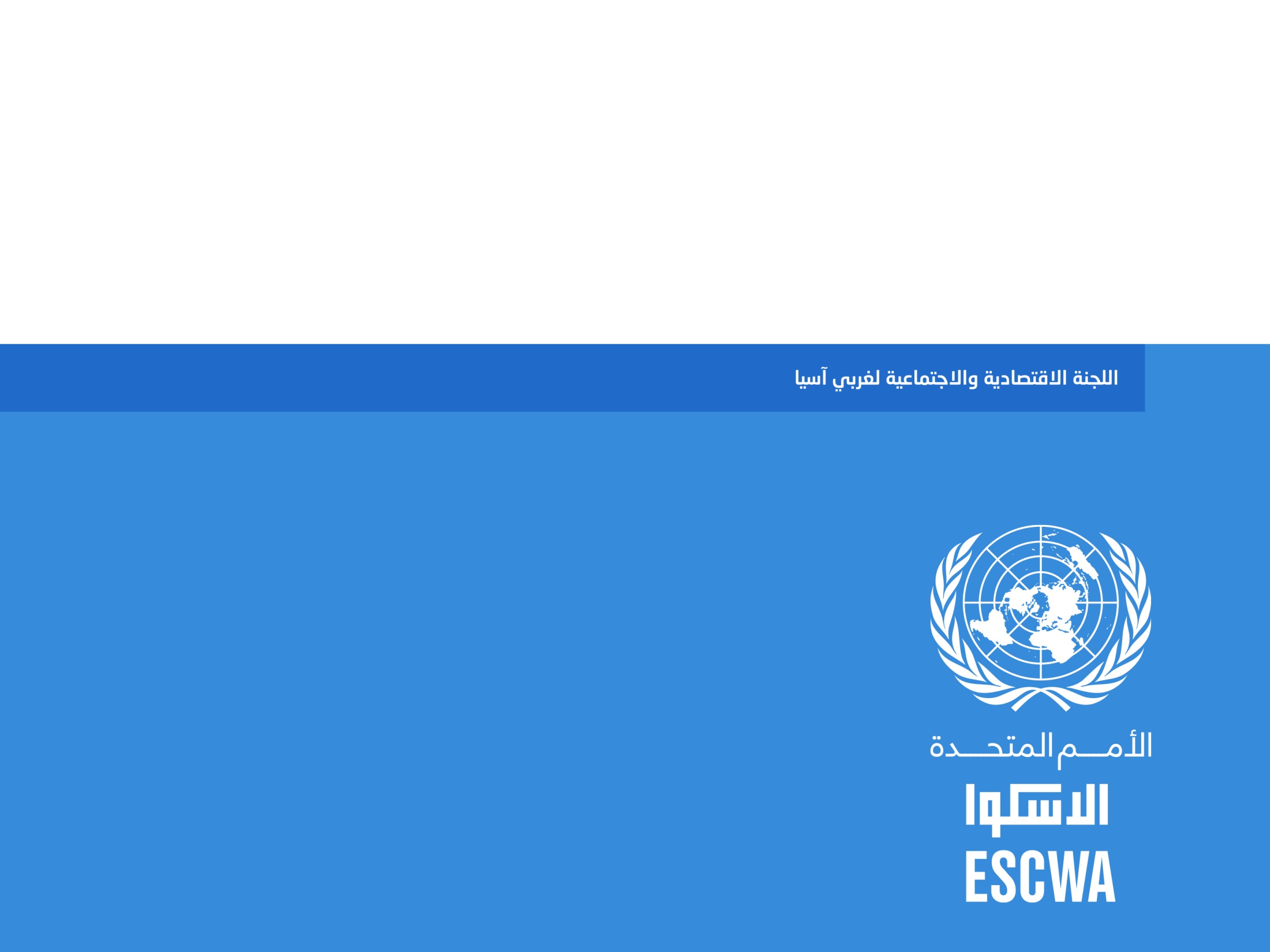 أنشطة مركز الإسكوا للتكنولوجيا  للسنوات 2018/2017 
وبرنامج عمل المركز لعام 2019
ريم النجداوي
المديرة التنفيذية
مركز الإسكوا للتكنولوجيا


لجنة التكنولوجيا من أجل التنمية
الدورة الثانية
بيروت، 21-20 آذار/مارس 2019
البند 6 من جدول الأعمال المؤقت
أنشطة مركز الإسكوا للتكنولوجيا  2018/2017
محتويات العرض

أنشطة المركز لعام 2017/ 2018
اجتماعات مجلس الإدارة واللجنة الفنية
خطة عمل المركز لعام 2019
دور مركز الإسكوا للتكنولوجيا  كداعم ومنسَّق مع مختلف شعب الاسكوا واسهاماته في الإنجازات المتوقعة ....
أنشطة المركز   2017/ 2018 ...
تطوير التكنولوجيا ونقلها... للوصول إلى منظومات أكثر إنتاجية
2017:  عقد المركز المنتدى الإقليمي حول النُظُم الوطنية لتطوير ونقل المعرفة والتكنولوجيا في بيروت، بهدف دراسة الإصلاحات التشريعية والسياساتية اللازمة لدعم نُظُم تطوير التكنولوجيا ونقلها؛ وتشجيع الربط بين الجامعات ومؤسسات البحث والجهات الفاعلة في قطاع التنمية الاقتصادية والصناعية؛
2018: شارك المركز في عقد المؤتمر الصناعي العربي الدولي تحت عنوان "خطوات نحو التنمية الابتكارية المستدامة" في القاهرة، بالتعاون مع AIDMO, UNIDO, Sida، ونظم المركز، خلال المؤتمر ورشة عمل حول الترويج لمخرجات الدراسات الفنية والبحوث في مجالات مختارة (فرص استثمارية للتصنيع)
الاجتماعات
أنشطة المركز  2017/ 2018 ...
تطوير التكنولوجيا ونقلها... للوصول إلى منظومات أكثر إنتاجية
2017: عقد المركز 5 ورشات عمل وطنية في إطار مشروع   DA   بشأن تفعيل نُظُم وطنية لنقل التكنولوجيا في عدد من الدول العربية (تونس وعُمان ولبنان ومصر والمغرب) وعقد 4 ورشات عمل وطنية حول إدارة التكنولوجيا وحماية الابتكار وتسويقه في تونس ولبنان ومصر والمغرب

2018: عقد المركز ورشة عمل إقليمية حول حوكمة مجمّعات العلوم والحاضنات التكنولوجية في الخرطوم، بالشراكة مع منظمات إقليمية أخرى هدفت إلى تسليط الضوء على واقع مجمّعات وحاضنات العلوم والتكنولوجيا في البلدان العربية
ورشات العمل
أنشطة المركز  2017/ 2018 ...
تطوير التكنولوجيا ونقلها... للوصول إلى منظومات أكثر إنتاجية
2017: أعدّ المركز دراسة عن الفرص التكنولوجية من أجل تنمية مستدامة في البلدان العربية للبحث في استخدام التكنولوجيا لتحقيق أهداف التنمية على نحو فعال وكفؤ(تلك المتعلقة بتغيُّر المناخ) وأعدّ المركز 6 تقارير حول المنظومة الوطنية لتطوير ونقل التكنولوجيا في تونس، وعُمان، ولبنان، ومصر، والمغرب، وموريتانيا

2018: أعدّ المركز تقريراً حول "مجمعات العلوم والتكنولوجيا: الآفاق العالمية وتجربة المنطقة العربية"، للبحث في دور مجمعات العلوم والتكنولوجيا كأحد عوامل النجاح الرئيسية في تحقيق أهداف التنمية
تقارير ودراسات
أنشطة المركز  2017/ 2018 ...
التكنولوجيا لأغراض الأمن الغذائي والتنمية الخضراء والاستخدام المستدام للموارد
2017:  عقد المركز اجتماع خبراء حول النهوض بالتكنولوجيا الخضراء والتفاعل بين العلم والسياسات في بيروت، وشارك المركز في الدورة 11 للجنة الإسكوا للطاقة في القاهرة، وقدّم مداخلة فنية حول تكنولوجيات الطاقة واستخداماتها في المنطقة العربية لتحقيق التنمية المستدامة. وعقد المركز الملتقى العربي لتطبيقات علوم وتقنيات النانو، بالتعاون مع مجموعة طلال أبوغزالة وALECSO, AIDMO  في عمّان، وأعدّ مساهمة فنية لاجتماع المائدة المستديرة العربية الخامسة حول الإنتاج والاستهلاك المستدامَين في القاهرة
 2018: عقد المركز جلسة متخصصة بعنوان "التكنولوجيا والابتكار من أجل التنمية الزراعية"، بالتعاون مع  جامعة مؤتة والمركز الدولي للبحوث الزراعية في المناطق الجافة، خلال المؤتمر العلمي الزراعي الثامن الذي عُقد في الكرك، الأردن
الاجتماعات
أنشطة المركز  2017/ 2018 ...
التكنولوجيا لأغراض الأمن الغذائي والتنمية الخضراء والاستخدام المستدام للموارد
2017: أعد المركز دراسة حول الفرص الواعدة لمشاريع النانو في تحلية المياه والطاقة الشمسية في الدول العربية، بالتعاون مع مجموعة طلال أبوغزالة و AIDMO ، وأعد دراسة حول تصنيف تطبيقات التكنولوجيا الخضراء في البلدان العربية تضمّنت ملخصاً عن تصنيف التكنولوجيات الخضراء التي تساعد في تحقيق إدارة مستدامة للموارد الطبيعية 

2018: أعد المركز، بالتعاون مع شعبة سياسات التنمية المستدامة في الإسكوا، دراسة حول السياسات العامة الداعمة للتكنولوجيات الخضراء. واستعرض فيها السياسات الاقتصادية والمالية اللازمة لضمان إدارة مستدامة للقضايا البيئية، وتشجيع استخدام التكنولوجيات الخضراء
تقارير ودراسات
أنشطة المركز  2017/ 2018 ... 
تعزيز التعاون الإقليمي في البحث والتطوير
2017:  نظّم المركز مشاورة إقليمية في بيروت بشأن أخلاقيات البحث العلمي وتطبيقات التكنولوجيا في المنطقة العربية بالتعاون مع  UNESCO 

2018: عقد المركز اجتماعاً تشاورياً لبحث التوجه الاستراتيجي الشامل لمركز الإسكوا للتكنولوجيا خلال الأعوام القادمة، مع عدد من المؤسسات الإقليمية والأكاديمية والوطنية في عمّان، و قام المركز بمشاورات مكثفة مع الإدارات العليا للمؤسسات العامة والخاصة والهيئات الأكاديمية والبحثية الوطنية والإقليمية في الأردن بهدف التعريف بالمركز وتسهيل التعاون الإقليمي
تعزيز التعاون
خدمات التعاون الفني خلال   2017/ 2018 ...
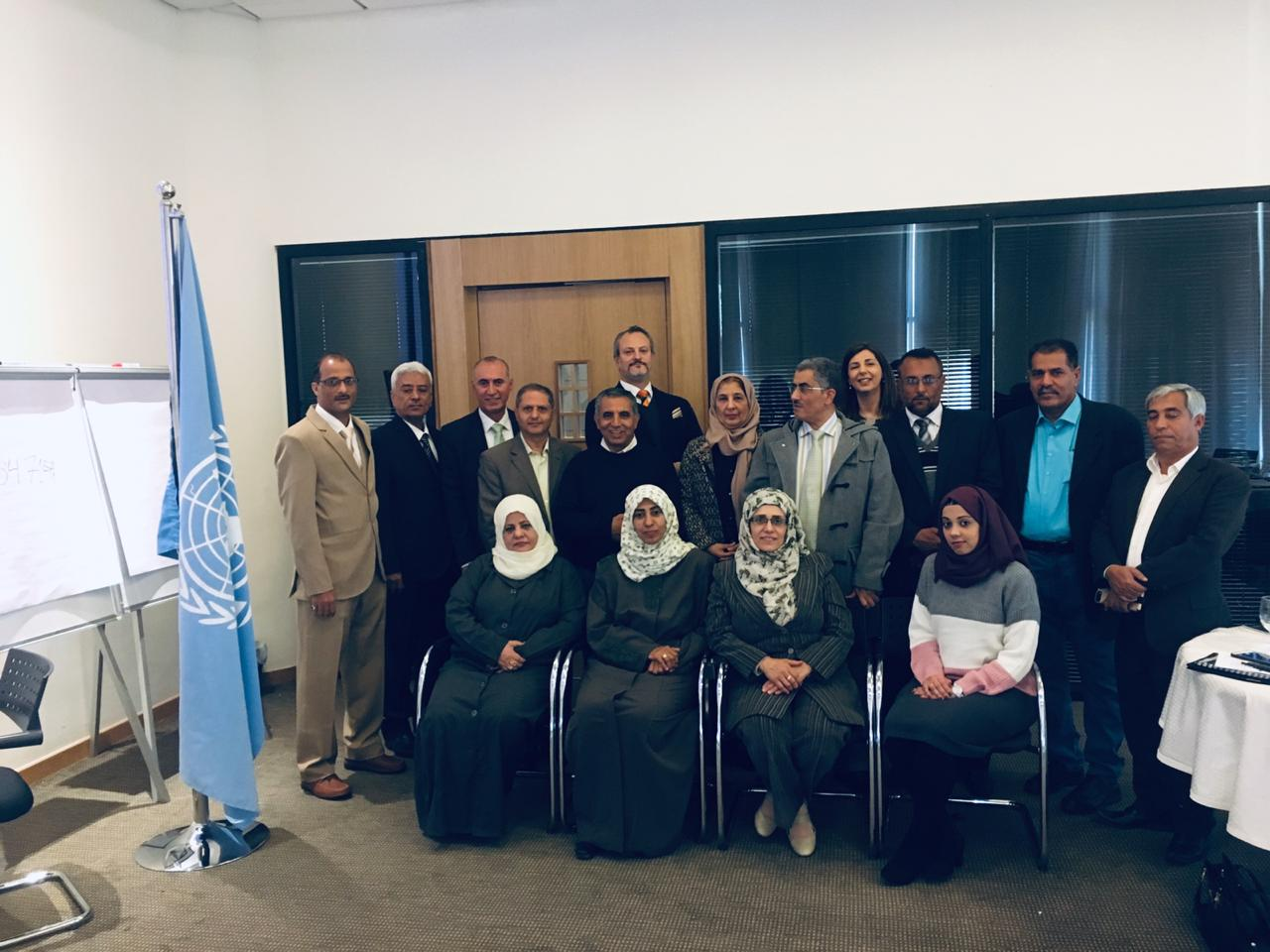 تطوير الشراكات خلال   2017/ 2018 ...
أنشطة المركز  2017/ 2018 ...
في الفترة 2017 عمل المركز، بالتعاون مع شركاء محليين، على مشروع مموّل من حساب التنمية للأمم المتحدة بشأن تفعيل نُظُم وطنية لنقل التكنولوجيا في عدد من الدول العربية

كما يعمل المركز الان على مشروع آخر حول منصة تفاعلية لتطوير القدرات في المنطقة العربية
مشاريع
تنظيم وعقد اجتماعات مجلس إدارة المركز للأعوام 2017/ 2018
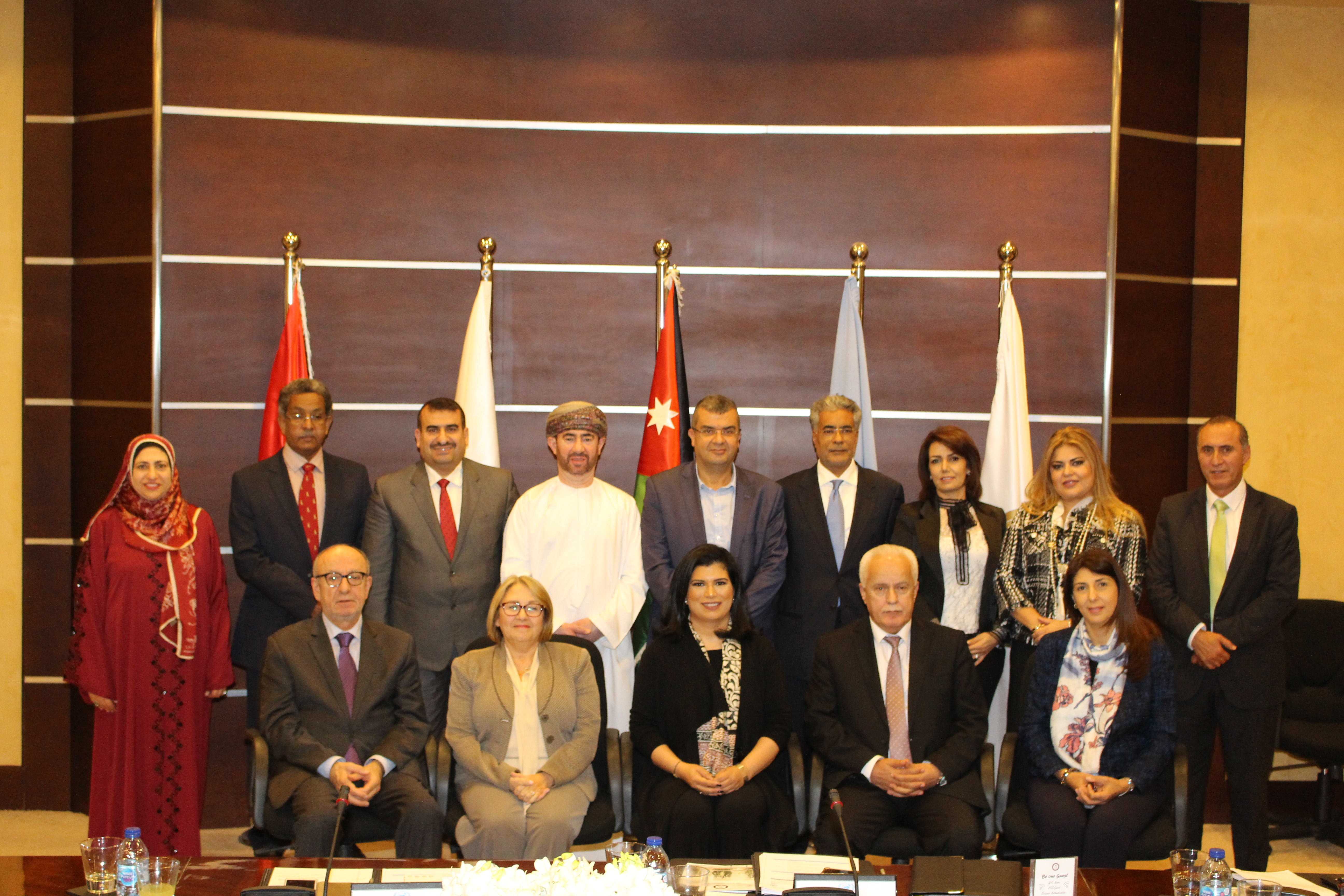 عقد اجتماع اللجنة المصغرة لمجلس ادارة المركز في عمان في آيار 2017 لمناقشة التوجه المعدل لعمل المركز ودور العلوم والتكنولوجيا في الترابط بين المياه والطاقة والغذاء وتغيُّر المناخ
عقد الاجتماع السابع لمجلس ادارة المركز في بيروت في  تشرين ثاني 2017
عيّنت الدول الأعضاء ممثلين في مجلس الإدارة الجديد للمركز للفترة 2018-2021 وترد قائمة الأسماء في المرفق الأول بالوثيقة
عقد الاجتماع  الثامن لمجلس ادارة المركز  بتشكيلته الجديدة في عمان في  تشرين ثاني 2018 وتم انتخاب سمو الاميرة سمية رئيسةً للمجلس والدكتور معين حمزة نائباً للرئيسة للعامين 2018 و2019
أبرز توصيات مجالس إدارة المركز خلال 2017/  2018
تنظيم وعقد اجتماعات اللجنة الفنية للمركز للأعوام 2017/ 2018
عقدت اللجنة الفنية للمركز الاجتماع الخامس في بيروت- آيار 2017: 
ضمّ 31 خبيراً من 14 دولة عربية يمثلون منظمات إقليمية ومؤسسات علمية ومراكز بحثية وصناعية مختلفة
أهم التوصيات:  ضرورة التركيز على السياسات والحوكمة والثقافة والتوعية، والنهوض بالبرامج المحلية في التنمية والابتكار التي تدعم حلول الطاقة الخضراء، والترابط بين المياه والطاقة والغذاء
  
عقدت اجتماعها السادس في عمان- تشرين الأول 2018:
ضمّ 27 خبيراً من 13 دولة عربية يمثلون مؤسسات علمية ومراكز بحثية وصناعية، إضافة الى منظمات إقليمية ودولية
 وناقش تقرير الدورة الوزارية 30 للإسكوا وتوافق بيروت حول التكنولوجيا
أهم التوصيات: تشجيع استخدام التكنولوجيات الملائمة والمستدامة في القطاعات ذات الأولوية(الزراعة والمياه والطاقة وإدارة النفايات وتغيُّر المناخ) وضرورة التنسيق والتعاون مع AIDMO, CTCN
برنامج عمل مركز الإسكوا للتكنولوجيا لعام 2019
برنامج عمل مركز الإسكوا للتكنولوجيا لعام 2019
برنامج عمل مركز الإسكوا للتكنولوجيا لعام 2019
برنامج عمل مركز الإسكوا للتكنولوجيا لعام 2019
برنامج عمل مركز الإسكوا للتكنولوجيا لعام 2019
برامج وأنشطة أخرى للمساهمة في تحقيق أهداف المركز
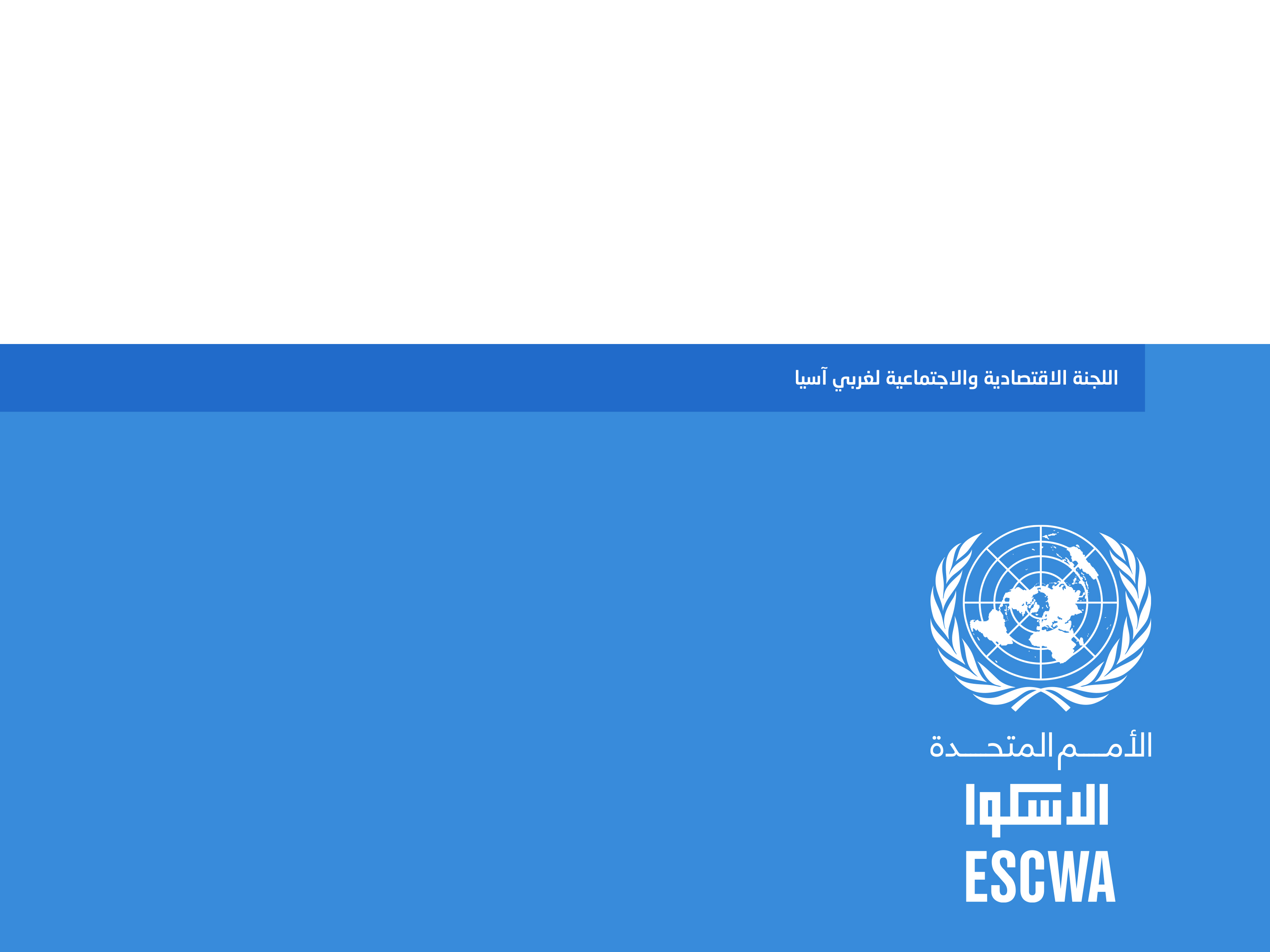